İSLAMİ DÖNEM TÜRK EDEBİYATI
DİVAN EDEBİYATI
www.nedir.org
Şiirde aruz ölçüsü kullanılmış.

 Dil; Türkçe, Arapça ve Farsça sözcüklerden oluşan “Osmanlıca”dır

 Şairler anlatıma (üslup) çok önem vermişler .

 Her konuda kurallar vardır.
 
 Kendi içinde mazmunlardan oluşan bir mecaz sistemi vardır.

 Soyut kavramlar anlatılmıştır. 

 Sosyal problemler anlatılmamıştır.

 Bir övgü edebiyatıdır. 

 Sevgiliye ve Sultana sitem önemli bir yer tutar.

 Konular: Aşk, güzellik, güçlülük, yaşama sevinci, kadın, şarap, maddi 
    ve manevi sarhoşluktur.
Ö n e m l i   Ö z e l l i k l e r i
www.edebiyatogretmeni.net
www.nedir.org
Her şair sevgilisinden şikayetçidir. Hiçbir şair sevgilisine kavuşmak
     istemez. Şairler aşk acısı çekmekten mutludurlar.

 Bütün şairler aynı sevgili tipini çizer.

 Nazım birimi beyit ve benddir.

 Şiirlerin başlığı yoktur.( kaside ve mesnevi hariç )

 Her şair divan hazırlamak için uğraşmıştır. Divan hazırlamayanlar 
     şair sayılmamış.

 Nesir alanında da eserler verilmiştir. 

 Divan şiirinde beyitler arasında konu bütünlüğü yoktur.

 Göz için kafiye anlayışı benimsenmiş.
Ö n e m l i   Ö z e l l i k l e r i
www.nedir.org
Divan Şiiri Nazım Biçimleri
Araplardan Gelenler

GAZEL
KASİDE
KIT’A
MUSAMMAT
Farslardan Gelenler

MESNEVİ
RUBAİ
Türklerden Gelenler

TUYUG
ŞARKI
www.nedir.org
Divan edebiyatı nazım biçimleri kullanılan nazım birimlerine göre iki bölümde incelenir
Beyitlerle Kurulanlar
Bendlerle Kurulanlar
GAZEL
 KASİDE
 MESNEVİ
 KIT’A
 MÜSTEZAT
Çok Bendden Oluşanlar
Tek Bendden Oluşanlar
MURABBA
TERKİB-İ BEND
TERCİ-İ BEND
RUBAİ
TUYUG
Ne tende can ile sensiz ümid-i sıhhat olur.
	Ne can bedende gam-ı firkatinle rahat olur.
www.nedir.org
BEYİTLERLE KURULAN NAZIM BİÇİMLERİ
Genellikle sevgi, aşk, güzellik, kadın ve içki konuları işlenir. 
    ( Düşünceye yönelik felsefi ve öğretici konuları işleyenleri de vardır.)
    
 En az 5 en çok 15 beyitten oluşur.
 İlk beyitine “matla”, son beyitine “makta” denir.
 En güzel beyitine “beyt’ül gazel” , bütün beyitlerinde aynı konu işlenen-
     lere “yekahenk gazel”  denir.
  Kafiyelenişi:
		---- a           ----b          ----c
		---- a           ----a          ----a
 Konu bakımından Halk şiirindeki “ koşma”ya benzer.
 En ünlü gazel şairleri: FUZULİ, BAKİ, NAİLİ, NEDİM…
G A Z E L
www.nedir.org
Ünlü kişilerin övüldüğü şiirdir.
 Gazel gibi kafiyelenir.
 Sanatçıları: NEF’İ, BAKİ, FUZULİ, NEDİM
 Aşağıdaki gibi belli bir yazılış kuralı (bölümleri) vardır.

    Nesib-Teşbip : Tasvir yapılır.
    Girizgah         : Asıl konuya girilir
    Methiye          : Esere konu olan kişi övülür.
    Fahriye           : Şairin kendini övdüğü bölümdür 
    Tegazzül        : Araya alınan gazeldir.
    Taç                    : Şairin adının geçtiği bölümdür.
     Dua                   : Allah’a, Peygamber’e dua edilir.
K A S İ D E
www.nedir.org
Kasideler işledikleri konulara göre şu adları alır:
 TEVHİD: Allah’ın bir olduğunu ve yüceliğini anlatır.

 MÜNACAAT: Allah’a yalvarıp yakarmak için yazılır.
 
 NAAT: Hz. Peygamberi ve dört halifeyi öven şiirler.
 
 MEDHİYE: Devrin önde gelen kişilerini öven şiir.
 
 HİCVİYE: Yöneticileri yermek için yazılan şiir.
 
 MERSİYE: Tanınmış birinin ölümüyle yazılan şiir.
 
 BAHARİYE: Baharın güzelliklerinin anlatıldığı şiir.
 
 IYDİYE: Bayramları anlatan şiir.
 
 CÜLUSİYE: Padişahın tahta çıkışını anlatan şiir.
K A S İ D E
www.nedir.org
Bugünkü hikaye ve romanın, sözlü edebiyat dönemindeki destanın
    divan edebiyatındaki karşılığıdır.
 Divan edebiyatının en uzun nazım şeklidir.
 Savaş, aşk, din, ahlak, menkıbeler… gibi birçok konu işlenir.
 Her beyiti kendi arasında kafiyelenir :    
                                                              ---- a     ---- b     ---- c
                                                              ---- a     ---- b     ---- c
 Divan şiirinde bir şairin beş mesnevisine “hamse” denir. 
    ( Fuzuli, Ali Şir Nevai hamse sahibidir)
 En tanınmış mesnevilerimiz:
   Aşk konulu            > Leyla vü Mecnun ( Fuzuli), 
                                     Hüsn ü Aşk (Şeyh Galip)
   Mizahi                    > Harname ( Şeyhi)
   Bir şehri anlatan   > Şehrengiz ( Taşlıcalı Yahya)
   Dini ve Tasavvufi  > Mevlit ( Süleyman Çelebi)
   Ahlaki ve Öğretici > Hayriye ( Nabi ), Kutadgu Bilig
M E S N E V İ
www.nedir.org
Bir nükte, bir yergi, bir düşünce gibi özel konular işlenir.
 En az iki en çok on iki beyitten oluşur.
 Beyitler arasında konu birliği vardır.
 Şair mahlasını kullanmaz.
 Kafiye düzeni:
                            ……a          ……c             …….ç
                            ……b          ……b             ….…b
K I T’ A
Uzun ve kısa mısralardan oluşan müstezat, gazelin özel bir biçimidir.
     
 Uzun mısradan sonra gelen kısa mısraya “ziyade” denir.
 Aşk, şarap konularının yanında din ve felsefe konularında da yazılır.

Bülbül yetişir bağrımı hun etti figanın
                                                                                      Zapt eyle dehanın
	                                  Hançer gibi deldi yüreğim tiğ-ı zebanın
                                                                                             Te’sir-i lisanın
M Ü S T E Z A T
www.nedir.org
BENDLERLE KURULAN NAZIM BİÇİMLERİ
TEK BENDDEN OLUŞANLAR
Tek dörtlükten oluşur.
 Aruzun özel kalıplarıyla yazılır.
 Kafiye düzeni:a-a-x-a
 Dizeler arasında anlam birliği vardır.
 Daha çok felsefi konular, aşk, şarap, din, tasavvufla ilgilidir.
 En büyük ustası İranlı Ömer Hayyam’ dır.
 Türk edebiyatında : Yahya Kemal, Arif Nihat Asya
R U B A İ
Türk şairleri tarafından bulunmuştur. Rubai’ye benzer.
 Önemli şairleri: Ali Şir Nevai, Kadı Burhanettin, Nesimi
 Halk şiirindeki “maniye” benzer.
 Azeri ve Çağatay edebiyatında gelişmiştir.
T U Y U G
www.nedir.org
ÇOK BENDDEN OLUŞANLAR
(MUSAMMATLAR)
En az 3, en çok 7 bendden oluşur.
 Kafiye düzeni:
                              a             b            c
	              a             b            c
                              a             b            c
                              a             a            a
 Övgü, yergi, dini ve öğretici konular işlenir.
 Namık Kemal bu türde çok başarılıdır.
M U R A B B A
Aşk ve güzellik konusunu işler
 Bestelenmiş şiirlerdir.
 Halk edebiyatı etkisiyle özellikle koşmaya ve türküye  benzetilerek
    oluşturulmuştur.
 Nedim öncülüğünü yapmıştır.
 Türklerin oluşturduğu bir türdür.
Ş A R K I
www.nedir.org
Bend satısı 5-10 arasında değişir.
 Her bend 10-20 dizeden oluşur.
 Gazeldeki gibi kafiyelenir.
 Her bendin sonunda “vasıta beyiti” bulunur. Her bendin sonunda
    değişir.
 Bendler, beyitlere ayrılabilir.
 Felsefi ve sosyal düşünceler, zamandan yakınmalar, ağıtlar konusunu
    oluşturur.
 Bağdatlı Ruhi, Ziya Paşa bu türün ustalarıdır.
TERKİB-İ BEND
Biçim yönünden “terkib-i bend” e benzer.

  Vasıta beyiti bendlerin sonunda değişmez.

  Daha çok dini konular işlenir.

  Ziya Paşa bu türle tanınmıştır.
TERCİ-İ BEND
www.nedir.org
DİVAN EDEBİYATINDA NESİR
Divan edebiyatında nesir, şiirden daha az gelişmiştir. Bunda düzyazının edebi ürün sayılmaması
     nın etkisi büyüktür.
Nesir Türleri
Münşeat: Mektup ve düzyazı örnekleridir.

2.   Tarih: Dönemin tarihi olayları anlatılır.

3.   Siyer: Peygamberimizin hayatı ve savaşları anlatılır.

4.   Tezkire: Çeşitli sınıflardan meşhur insanların biyografileri verilir.

5.   Surname: Büyük düğün törenleri anlatılır.

6.   Gazavatname: Büyük kahramanların savaş hikayeleri anlatılır.

7.   Seyahatname: Gezi yazılarıdır.
www.nedir.org
Divan Nesri Üç Bölümde İncelenir
Türkçe bir anlatımla halkı bilgilendirmek için yazılır. Genel olarak tefsir ve hadis kitapları, 
dini ve tasavvufi eserler, menakıpnameler, destan niteliği taşıyan eserler bu türde yazılır.


Mercimek Ahmet > Kabusname
Sehi Bey > Heşt Behişt
Katip Çelebi, Evliya Çelebi
1. Sade Nesir:
2. Süslü Nesir:
Ustalık göstermek amacıyla yazılmış, yabancı sözcük ve tamlamalarla yüklü, söz ve      anlam sanatlarıyla yüklü,uzun ve zor anlaşılır bir nesirdir.

 Sinan Paşa > Tazarruname
 Fuzuli > Şikayetname
 Veysi, Nergisi,
Halkın konuştuğu dilden ayrılmış, yer yer süslü nesrin özelliklerini taşımakla beraber; amacı, anlatmak istenileni anlaşılır biçimde ortaya koymaktır. Ustalık göstermek düşünülmez Öğretici amaç taşıyan bilim ve kültür konularında yazılmış eserler bu türdendir.

 Aşıkpaşazade > Tevarih-i Al-i Osman
 Naima > Naima Tarihi
 Silahtar Mehmet Ağa, Mütercim Asım
3. Orta Nesir:
www.nedir.org
DİVAN EDEBİYATI SANATÇILARI
HOCA DEHHANİ
SEYYİD NESİM
13.yy’da yaşamıştır.Horasan Türklerindendir. 

 İran edebiyatı etkisiyle din dışı şiirler yazdı. 

 Divan edebiyatının ilk şairi olarak kabul edilir. 

 Şiirlerinin en önemli teması aşktır. 

 Farsa’ça bir Selçuk Sehnamesi yazdığı da söylenir.
14.yy’da tasavvuf alanında şiirler yazan Seyyid
     Nesim’i görürüz. 
 Eserlerinde Azeri Türkçesini kullanmıştır. 
 Dili oldukça sadedir. 
 Şiirleri son derece liriktir 
 Divanı vardır.Tuyuğları önemlidir. 
 Tasavvuf inancından yola çıkarak “enel hak” 
    (ben Tanrıyım) dediği için Halep’te derisi yüzül-
     müştür.
AŞIK PAŞA
KADI BURHANETTİN
Eğlenceye düşkün, adil, cömert,bilgin, şair bir 
     hükümdardır.

 Dili Azeri Türkçesinin özelliklerini taşır.

 Aruz kusurlarına çokça rastlanır.

 “Divan”ı vardır.

Gazel ve tuyuglarıyla tanınmış.
Anadolu Türkleri arasında Tasavvufu yaymak 
    için uğraşmıştır.

 Yunus’un etkisinde kalmış, hem aruzla hem de
    heceyle şiirler söylemiştir.

  En önemli eseri Türklere tasavvufu öğretmek
     için yazdığı “ GARİBNAME “ dir.
www.nedir.org
AHMEDİ
ALİ ŞİR NEVAİ
Din dışı şiirler yazmıştır. 

  Şiirleri liriktir.  

  Divan edebiyatını geliştiren şairdir.

  İran edebiyatının güzelliklerini edebiyatımıza aktar-
     maya çalışmıştır.

  Aruzu ustalıkla kullanmıştır.

  Büyük bir “DİVAN”ı,  “İSKENDERNAME”  ve 
     “CEŞİD Ü HURŞİD” adlı eserleri vardır.
Büyük bir devlet adamı ve büyük bir edebiyatçıdır. 
   Muhakemet’ül Lügateyn adlı eserinde Türkçeyle 
      Farsçayı karşılaştırarak Türkçenin daha üstün bir 
      dil olduğunu söyler. 
  Türk dilini yabancı kelimelerden koruma ister.
  Türk dil kurumunu kurmaya çalışmış ve bu amaçla
      şiirleri yazmıştır. 
   Çağatay lehçesini kullanmıştı. 
   5 Mesneviden meydana gelen hamse sahibidir. 
   Düz yazıları da vardır. 
  MAHZEN’ÜL ESRAR ,MECALİS’ÜN NEFAİS,
    MİZAN’ÜL EZVAN
NECATİ BEY
AHMET PAŞA
Fatih Sultan Mehmet’in öğretmenidir.
  Devrinde “şairler sultanı” olarak bilinir.
  Zarif söyleyişleri olan nüktedan biridir.
  Bir ara zindana atılmış yazdığı “kerem” redifli 
      gazel oradan kurtulmasını sağlamış.
  Eserlerinde sağlam bir mısra yapısı vardır.
  Dili ve mecazları kullanışı devrinin şairlerinden 
     üstündür.
  Günlük sorunları işlemiş, aruzu Türkçeye ustalıkla
     uyarlamış.
Şiirlerinde atasözlerine yer vererek Divan edebiyatı-
      nda mahallileşme akımını başlatmış.

  Divan şiirine millilik ve ulusal zevk getirmiştir.

  Açık yapmacıksız bir Türkçeyle derin anlamlar söyle-
      miş.

  Kastamonu’da nakkaşlık yaparken tanınmış ve saraya
     çağrılmıştır.
www.nedir.org
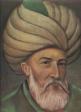 SÜLEYMAN ÇELEBİ
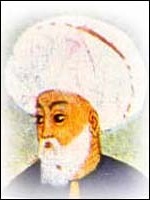 FUZULİ
Divan edebiyatının en büyük şairidir.Kerbela’
      da yaşamıştır.Türbedarlık yapmış iyi bir eği-
      tim görmüştür. 


  Şiirlerin Azeri Türkçesi ile yazılmıştır,Dönemine göre dili 
      sadedir.Gazel şairi olarak bilinir. 
  Şiiri bir ilim işi olarak görür.İlimsiz şiiri temasız duvara 
      benzetir. 
  Şiirde tasavvuf önemlidir. 
  Diğer önemli konu aşktır..Günlük yaşamdan bahsetmemiştir.
  Şiirlerindeki aşk ilahi aşktır.
  Türkçe Divan, Farsça Divan, Şikayetname, Beng ü 
     Bade, Leyla vü Mecnun
İyi bir eğitim alarak yetiştiği eserlerinden 
                           anlaşılmaktadır.
  Yıldırım Beyazıt zamanında Ulu Cami’de 
                            imamlık yapmıştır.

  Şairin tek eseri Vesilet’ün Necat (Mevlid)’tır.

  Süleyman Çelebi Mevlidi Hz. Muhammed’in diğer peygam-
      berlerden üstün olduğunu ifade etmek için yazmıştır.

   Mevlid XV. yy Batı Türkçesinin gramer ve ses özelliklerini 
      bütün yönleriyle göstermesi bakımından da önemli bir e-
      serdir.
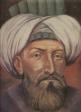 NEF’İ
ŞEYHİ
Padişahlara ve ileri gelenlere yazdığı kaside-
      leri ve hicivleriyle tanınır.  

  Ölçüsüz biridir.Övdüğünü göklere çıkarır,
      kötülediğini yerin dibine sokar. 

  Kasideleriyle tanınır. 

  Dili süslü ve sanatlıdır.Dilini çok iyi kullanır.
 
  Hicivlerini “Siham-ı Kaza” isimli eserinde toplar .

  Şiirlerindeki ahenk ve musuki onu diğer şairlerden 
      ayırır.
Germiyanoğulları ve Osmanlı saraylarında bulunmuş devlet 
     büyüklerine kasideler sunmuştur. 

  Padişahtan aldığı tımarın verilmemesi üzerine” Harname”yi
      yazmıştır.İkinci Murat’a sunduğu söylenir. 

  Harname dışında “Hüsrev ile Şirin” adlı mesnevisi vardır. 

  Tasavvufun etkisindedir.

  Çağının Türkçesini büyük ustalıkla kullanmıştır.
www.nedir.org
SİNAN PAŞA
BAKİ (ŞAİRLER SULTANI)
İyi bir Medrese eğitimi görmüş ve çeşitli medreselerde 
     müderrislik yapmıştır. 
  Şiirlerde tasavvufa yer vermemiştir. 
  Aşk,tabiat ve devrinin ihtişamı şiirlerinde yer alan başlıca 
      konulardır. 
  Gazel türünün tanınmış şairlerindendir 
  Dili kullanmada başarılıdır. 
  Ahenkli,akıcı,zevkli bir dili vardır. 
  Söz sanatlarını başarıyla kullanır. 
  İstanbul şivesini eserlerinde yansıtmış.
  Osmanlı şiir dili onunla zengin ve klasik bir dil haline gel-
      miştir.
   Divan, Fezail Mekke, Kanuni Mersiyesi
Süslü nesir yazarıdır.

  En önemli eseri “Tazarruname”dir.(Tasavvufi bir 
     eserdir.)
KATİP ÇELEBİ
NABİ
Tanınmış tarih ve coğrafya bilginidir.
  “Mizanü'l-Hakk fi İhtiyari'l-Ahakk'da” da din bilgilerinin 
      tartıştıkları konular hakkında düşüncelerini açıklar.
  Tarih alanındaki yapıtlarının ilki Arapça Fezleke'dir.
  Dört bölümden oluşan kitapta tarihin anlamı, konusu ve 
      yararı anlatılır.
  Arapça Fezleke'nin devamı niteliğindeki Türkçe Fezleke 
      1591-1654 arasındaki olayları anlatan bir Osmanlı tarihidir.
   Tuhfetü'l-Kibar fi Esfari'l-Bihar'da kuruluş döne-
      minden 1656'ya kadar Osmanlı denizciliğini anlatır.
   Cihannüma, Batı kaynaklarını Osmanlı coğrafya-
       cılığına tanıtması bakımından büyük önem taşır.
Şiir ile düşünceyi birleştiren şair olarak görülür. 
  Şiirlerinde hikmetli sözlere atasözleri yer vermiştir. 
  Kötülükleri, fakirliği ve mevki düşkünlüğünü eleştirir.
  Dili akıcıdır. 
  Şiirlerde toplumun düzensizliklerini, hayatın; kişiyi kötülük-
     lere götüren yönlerini göstermeye çalışmıştır. 
  Hayriye,Hayrabat adlı iki didaktik mesnevisinin yanında 
     Tüfetül Haremyn ve Minşeat adlı kitapları da vardır. 
  Divan edebiyatında hikmetli ve öğretici şiir devrini başlatmış.
www.nedir.org
EVLİYA ÇELEBİ
NEDİM
İzmit, Trabzon ve Girit yolculuklarına çıkan
     Evliya Çelebi, 50 yıl boyunca Avusturya,
      Hicaz, Mısır, Sudan, Habeşistan, Dağıstan 
      gibi ülkelerde dolaştı.

  Seyahatname edebiyatımızın gezi türünden 
      ilk ve en büyük eseridir.

  Evliya Çelebi, Seyahatnâme'sinde gezip 
      gördüğü yerleri kendi üslûbu ile anlatmak-
      tadır. Olaylara çoğu defa alaycı bir tavırla
      yaklaşan Evliya Çelebi, bazen naklettiği 
      olayları renklendirmek amacıyla uydurma 
      haberler ve olaylar da ortaya atmış, okuyu-
      cunun ilgisini çekmek için aklın alamaya-
      cağı garip olaylara da yer vermiştir.
Lale devrini yaşamış ve şiirlerinde yansıtmıştır. 
  Şiirlerdeki zevk,sefa,eğlence,nükte,musiki bir
      aradadır. 
  Şiirdeki inceliğe büyük önem verilir. 
  Divan edebiyatının kuralları dışına çıkmıştır.
      Kendine özgü bir dil oluşturmuştur. 
  Edebiyatımızda mahallileşme cereyanını 
      geliştirmiştir.
  İstanbul Türkçesini şiire getirmiştir. 
  Şiirde İstanbul’un Mesire yerlerini anlatır. 
  Dini konulara hiç yer vermemiştir. 
  Dili açık,yalın,ahenklidir 
  Şarkı türünün önemli bir ismidir. 
  Gazelleriyle ünlüdür, divanı vardır. 
  Divanda hece vezniyle yazılmış bir türkü vardır. 
  Mesnevisi yoktur.
ŞEYH GALİP
Divan edebiyatının son büyük şairidir. 
  Süslü ve çeşitli söz sanatları ile yüklü,ağır bir dili vardır. 
  Sebk-i Hindi adı verilen üslubun edebiyatımızdaki temsilcisidir. 
  Düşünce ve tasvirlerle örülü yoğun bir hayal gücü vardır. Şiirinin anlaşıl-
      ması güçtür.
  Şiirlerinde musiki önemlidir. 
  Divan ve Hüsn-i Aşk.
www.nedir.org
HAZIRLAYAN
TÜRK DİLİ VE EDEBİYATI ÖĞRETMENİ
SERDAR GÜL
YAPABİLİYORLAR; ÇÜNKÜ YAPABİLECEKLERİNİ DÜŞÜNÜYORLAR
www.nedir.org